靈命塑造 Spiritual Formation
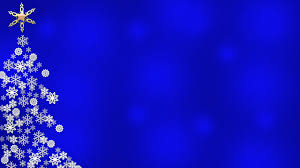 靈命的定義與目標
Definition of Spiritual Life and Goal
2. 上帝存在的省思
On the Existence of God
3. 保守我們的心
Guard Our Hearts
4. 面對上帝
Meeting God
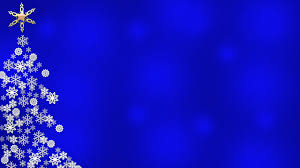 靈命塑造   Spiritual Formation                                                      (5) 聖靈會說話                                    Holy Spirit Will Speak經文:約14:16,17,25,26John 14:16,17,25,26
裴賀安慈師母
Mrs. Annie Petzholt
約翰福音 John 14:16,17
Joh 14:16  我要求父，父就另外賜給你們一位保惠師（或作：訓慰師；下同），叫他永遠與你們同在， 
And I will ask the Father, and he will give you another Helper, to be with you forever, 
Joh 14:17  就是真理的聖靈，乃世人不能接受的；因為不見他，也不認識他。你們卻認識他，因他常與你們同在，也要在你們裡面。 
even the Spirit of truth, whom the world cannot receive, because it neither sees him nor knows him. You know him, for he dwells with you and will be in you.
約翰福音 John 14:25,26
Joh 14:25  「我還與你們同住的時候，已將這些話對你們說了。
“These things I have spoken to you while I am still with you. 
 Joh 14:26  但保惠師，就是父因我的名所要差來的聖靈，他要將一切的事指教你們，並且要叫你們想起我對你們所說的一切話。 
But the Helper, the Holy Spirit, whom the Father will send in my name, he will teach you all things and bring to your remembrance all that I have said to you.
永遠與我們同在 – 本質Holy Spirit Is with Us Forever
與我們同住 – 與我們日常的關係
He dwells with us
住在我們裡面 –內心深處的聯結
He is in us
聖靈是誰 Who Is the Holy Spirit
保惠師
Helper, Comforter, Counselor, Advocate
Companion, 
三位一體的上帝 – 真理的聖靈
- One in the Godhead – Spirit of Truth
教師，提醒者 
- Teacher, Reminder
聖靈幫助我們Holy Spirit Helps Us
故事 Story 1 –  高中胃痛得醫治 （信主第三年）
                        Healed my stomach pain

立在基督磐石堅固，其餘根基全是沙土
其餘根基全是沙土
On Christ the solid rock I stand
All other ground is sinking sand
All other ground is sinking sand
聖靈幫助我們Holy Spirit Helps Us
故事 Story 2 -  與我們同在， 住在我們裡面
                         Dwells with us and is in us 
                      （Pastor Ray’s kidney surgery）

安稳在耶稣手中，安稳在主怀内
Safe in the arms of Jesus, safe in His gentle breast
聖靈幫助我們Holy Spirit Helps Us
Moment by Moment 時刻蒙恩
聖靈指教我們 Holy Spirit Teaches Us
故事 Story 3 –  來美國求學
                         Coming to the US

诗139:9，10  我若展開清晨的翅膀，飛到海極居住，
就是在那裡，你的手必引導我；你的右手也必扶持我。 
If I take the wings of the morning and dwell 
in the uttermost parts of the sea, 
even there your hand shall lead me, 
and your right hand shall hold me.
聖靈指教我們 Holy Spirit Teaches Us
故事 Story 4 -  去除偶像的捆绑
                         Breaking the bondage of 
                         idol/hero worship

来12:2 仰望為我們信心創始成終的耶穌…
looking to Jesus, the founder (author) and perfecter (finisher) of our faith
聖靈使我們想起 Holy Spirit Reminds Us
故事 Story 5 – 我决定做干细胞移植
                        My decision to receive stem cell
                        transplant

来2:9 耶穌…為人人嚐了死味。
Jesus…tasted death for everyone.
聖靈使我們想起 Holy Spirit Reminds Us
故事 Story 6 – 癌症治療的自憐
                        Self-pity from cancer treatment

賽 53:2  他在耶和華面前生長如嫩芽，像根出於乾地。他無佳形美容；我們看見他的時候，也無美貌使我們羨慕他。
For he grew up before him like a young plant, and like a root out of dry ground; he had no form or majesty that we should look at him, and no beauty that we should desire him.
聖靈在禱告中的幫助Holy Spirit’s help in Prayer
故事 Story 7 – 被晚輩頂撞 Disappointment
Heb 12:2  耶穌…因那擺在前面的喜樂，就輕看羞辱，忍受了十字架的苦難，便坐在神寶座的右邊。 
Jesus… for the joy that was set before him endured the cross, despising the shame, and is seated at the right hand of the throne of God. 

聖靈的目標-幫助我們效法耶穌的樣式
Holy Spirit has a goal – to mold us into Christ’s likeness
學習心得 What I Learned
不要懼怕聖靈 Do not fear the Holy Spirit
Isa 11:1  從耶西的本必發一條；從他根生的枝子必結果實。 
Isa 11:2  耶和華的靈必住在他身上，就是使他有智慧和聰明的靈，謀略和能力的靈，知識和敬畏耶和華的靈。(就是真理的聖靈）
11:1  There shall come forth a shoot from the stump of Jesse, and a branch from his roots shall bear fruit. 
11:2  And the Spirit of the LORD shall rest upon him, the Spirit of wisdom and understanding, the Spirit of counsel and might, the Spirit of knowledge and the fear of the LORD.  (It’s the Spirit of Truth)
學習心得 What I Learned
聖靈轉化的工作 His Transforming Work
约 16:8  他既來了，就要叫世人為罪、為義、為審判，自己責備自己。 
And when he comes, he will convict the world concerning sin and righteousness and judgment: 

聖靈叫人在上帝面前自審，謙卑；
也讓人看見自己在基督裡的價值。
學習心得 What I Learned
尋求祂的智慧，轉化成屬神的人 
Seek His wisdom, become people of God
雅各書3:17-18
3:17  惟獨從上頭來的智慧，先是清潔，後是和平，溫良柔順，滿有憐憫，多結善果，沒有偏見，沒有假冒。 
3:18  並且使人和平的，是用和平所栽種的義果。
3:17  But the wisdom from above is first pure, then peaceable, gentle, open to reason, full of mercy and good fruits, impartial and sincere. 
3:18  And a harvest of righteousness is sown in peace by those who make peace.
學習心得 What I Learned
聖靈的果子
加 5:22  聖靈所結的果子，就是仁愛、喜樂、和平、忍耐、恩慈、良善、信實、
5:23  溫柔、節制。這樣的事沒有律法禁止。 
But the fruit of the Spirit is love, joy, peace, patience, kindness, goodness, faithfulness, gentleness, self-control; against such things there is no law.